AGC Health Benefit Trust
Executive MeetingFebruary 12, 2021
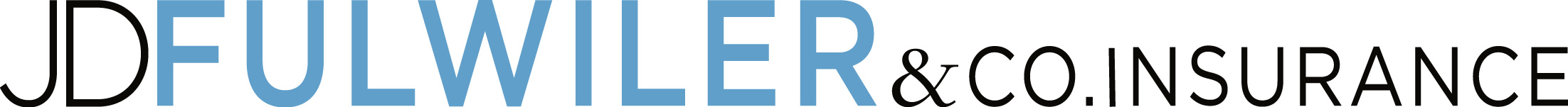 Agenda
Administrative Discussion
HBT Core Objectives / 2021 Action Items
Premium Gross-Up Analysis – Initial Findings
Administrative Discussion
Financial Contingency Planning – additional backup on Trust accounts
Fill Vacant Trustee Position
Trustee Succession Planning
Vendor Review – additional discussion
State of Oregon – Proposed Association Health Plan Requirements – additional discussion
HBT Objectives / 2021 Action Items
Better understand health care needs of AGC members/employees 
Survey
Other research
! Define and Implement Advisory Group
Build the biggest group with the best experience (“Sweet Spot”)
Re-evaluate whether to self-insure
Market and Industry Research
Create cost and price stable health program offerings
Review program reserves management and investment policies to maintain or grow the reserve
! Analyze Premium Gross-Up – review add-ons to carrier net premium 
Build strong, strategic relationships with our vendors and professional partners
! Formalize and Implement Vendor Review Process
Improve marketing and communications
Every member knows about program
Every member gets a quote
! Develop Business & Communications Plans; Articulate AGC Value Proposition
Build a program that incorporates best, most cost-effective use of technology
Premium Gross-Up Analysis – CURRENT (2021) FORMAT
Gross medical premium	= 	net carrier premium
							- wellness admin fee ($3 PEPM paid by Trust)
							+ EAP ( $0.85 PEPM)
							+ JDF ($12.55 PEPM)
							+ Vimly ($7.65 PEPM)
							+ 4.0% broker commission
							+ 0.25% AGC HBT (Trust reserve)
							4.25% + $18.05 PEPM (~6.8%)

Gross premium for all other lines* 	=	net carrier premium
									+ 4.0% broker commission
									+ 0.25% AGC HBT (Trust reserve)
									4.25%*
* ‘All other lines’ include Rx, dental , vision, life, etc.
Premium Gross-Up Analysis
Currently, fees (expenses) included in the premium gross-up are either a function (%) of premium or a ‘per employee per month’ (PEPM) amount.
% of premium fees are proportionally loaded to all plans, tiers, and risk bands; fluctuate proportionally (+/-) when premiums change.  
PEPM fees are static and independent of the carrier’s net premiums.
When PEPM fees are converted to a function (%) of premium:
Fees added to risk band 1 (lowest risk/premium) are higher than fees added to risk band 70 (highest risk/premium).
Fees applied to employee only premiums are higher than fees applied to dependent premiums.

The total gross-up directly impacts the premium cost employers consider when deciding whether to participate in HBT.
Premium Gross-Up Analysis
EXAMPLE:  PPO 500










*excluding wellness program admin fee ($3 PEPM); paid out of Trust reserve
Premium Gross-Up Analysis
Average gross-up across all medical products, tiers, and risk bands = 6.8% (excluding $3 PEPM wellness admin fee)
Wellness fee is paid from Trust reserve and gross (billed) medical premiums do not include this fee.
Should analysis include wellness admin fee as part of gross-up?  It depends on whether the Trust wants to truly pay this fee out of reserve to provide the program ‘at no cost’ for the member.
Average gross-up across all medical products, tiers, and risk bands =  7.2% (including $3 PEPM wellness admin fee)

For the purpose of analysis/modeling, assume:
	Gross-up across all medical products, tiers, and risk bands = 	7.0% (excluding $3 PEPM wellness admin fee)
	No change to premiums/gross-up for other lines of coverage, 	such as Rx, dental, vision, life, etc.
Premium Gross-Up Analysis
HYPOTHETICAL:  PPO 500; assuming 7.0% gross-up










*excluding wellness program admin fee ($3 PEPM); paid out of Trust reserve
Premium Gross-Up Analysis - Considerations
Overall impact to groups assuming hypothetical gross-up: 0%
Group-specific impact ranges from -1.20% to +2.09%; varies based on several factors:
Medical plan selection(s)
Total number of enrolled employees
Enrollment between tiers (Employee, +Spouse, +Child(ren), +Family)
Assuming payable expenses do not change, but gross-up converts to % of premium, HBT would collect less than payable expenses on certain medical plans, tiers and risk bands.
Premium Gross-Up Analysis - Considerations
*excluding wellness program admin fee ($3 PEPM); paid out of Trust reserve

The above list is a sampling only; it is not inclusive of all scenarios where HBT would collect less gross-up from billed premium than would be payable as expenses.
Premium Gross-Up Analysis – Next Steps
Alternate modeling?
Continue to evaluate any/all items included in gross rate.
Consider implications of possible change(s) – to HBT, to groups, to employees.
Keep in mind…
Any change(s) to gross-up methodology or formula would be effective at Trust renewal (January 1) and would affect each group as they renew throughout the year.
Changes can be phased in over multiple years, but this would require additional analysis.
EXAMPLE: When General Agent’s fee was removed from gross (billed) premium in Dec-2013, it was added back to the billed rate over two years starting in 2016:
Year 1 (2016): Half of GA PEPM was included in gross (billed) premium; balance was paid out of reserves
Year 2 (2017): Full GA PEPM was included in gross-up